Making cents of your money
1
Dr. Marie BakariSchool of Business
2
History of man and money
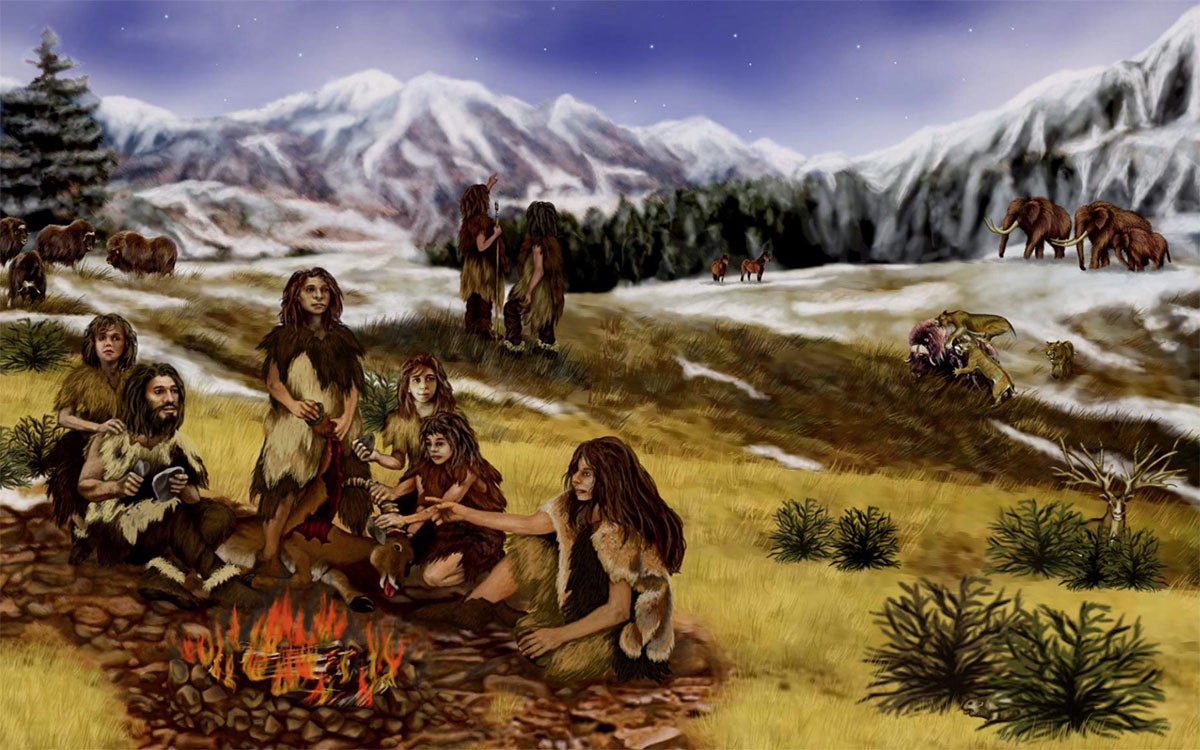 Hunting
& 
Gathering
3
[Speaker Notes: We started as hunters and gatherers. This lifestyle was for folks who lived in small villages in isolated areas. There were scarce resources, little technology beyond stone tools.]
bartering
Exchanging goods for goods
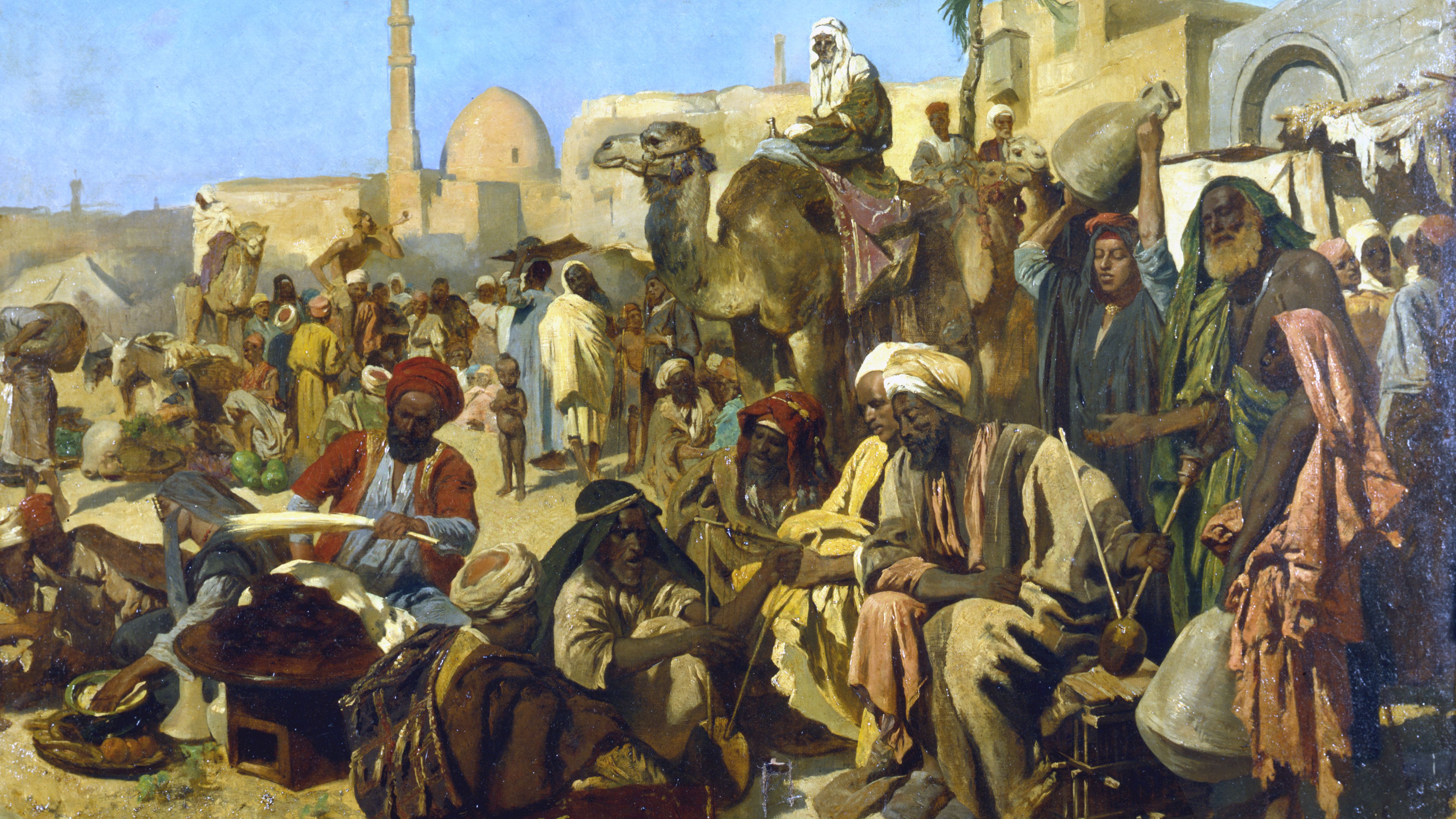 4
[Speaker Notes: As populations grew and travel became commonplace, peoples from different areas began to trade goods for other goods. 
Spices for teas, natural medicines for salts, minerals for ores and so on.]
Markets & Coins
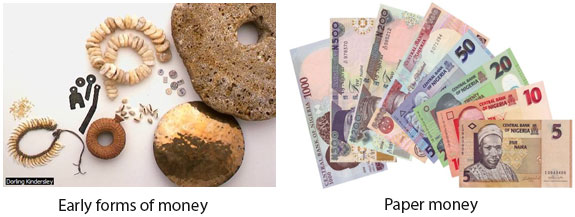 Exchanging shells, precious metals, or gems for goods
5
[Speaker Notes: Before the invention of coins and the doubloons pirates raided ships for on the open seas… an assortment of items were used in lieu of cash as we know it.]
Cash as king
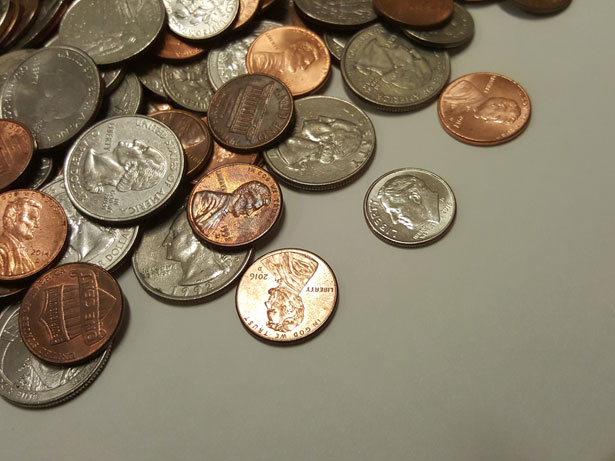 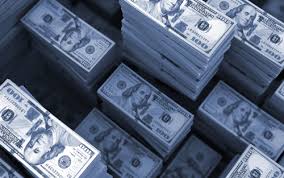 6
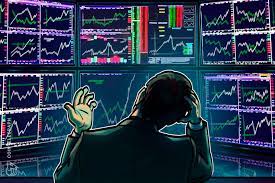 ageof crypto
7
Maslow’s hierarchy
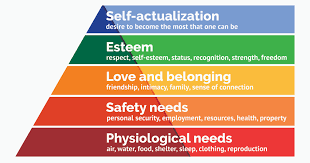 8
How we got from there to here
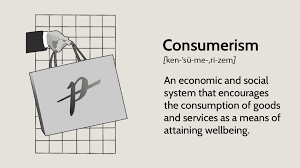 9
[Speaker Notes: Governments pushed consumerism around the world to stimulate economies after the devastation of 2 world wars. This has become a personal habit in progressive societies. Radio sponsorships, soap operas, marketing, advertising, social media, robo-calls, text notifications … we are inundated with efforts to continue this bad habit. 

Some things to think about here.
We need drinking water to live, right? For what it costs us to purchase 6 cases of water, which equals roughly 30 gal., we could spend the same money on Amazon to purchase a water filter pitcher and reusable bottles and get over 100 gal. of great tasting drinking water. 
This is a great example of smart consumerism.
Another example is cell phone service. Do we really need the latest and greatest? Especially if we are not travelling, lower rate services might do.]
What’s our Reality?
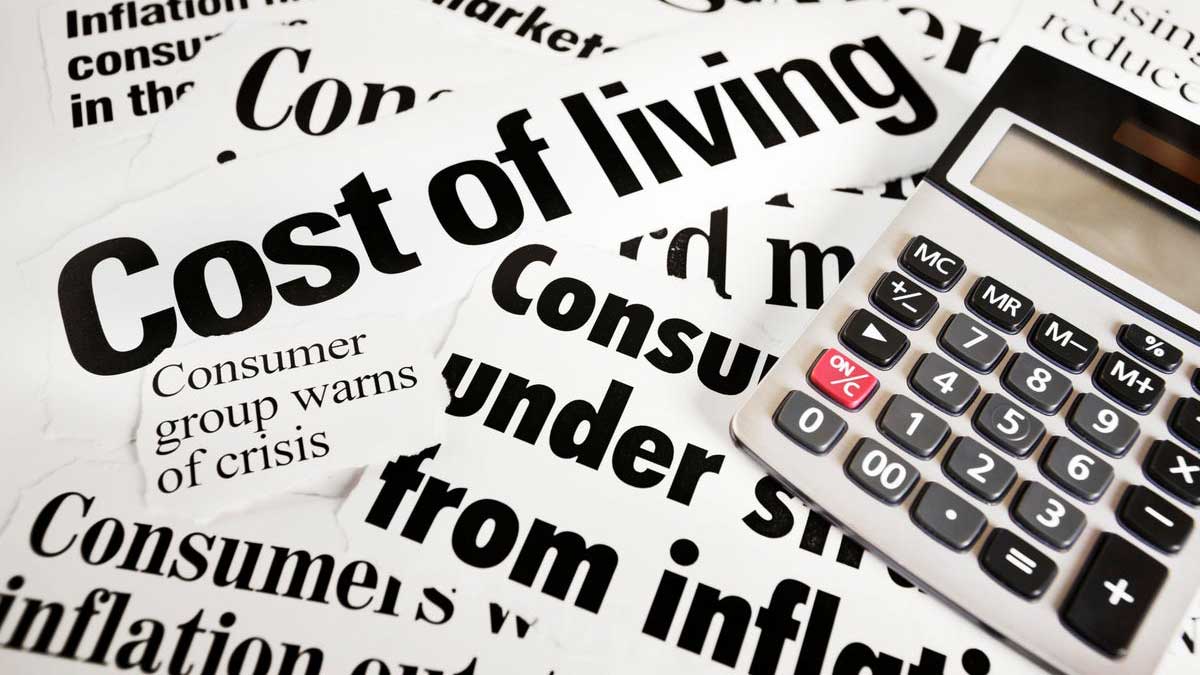 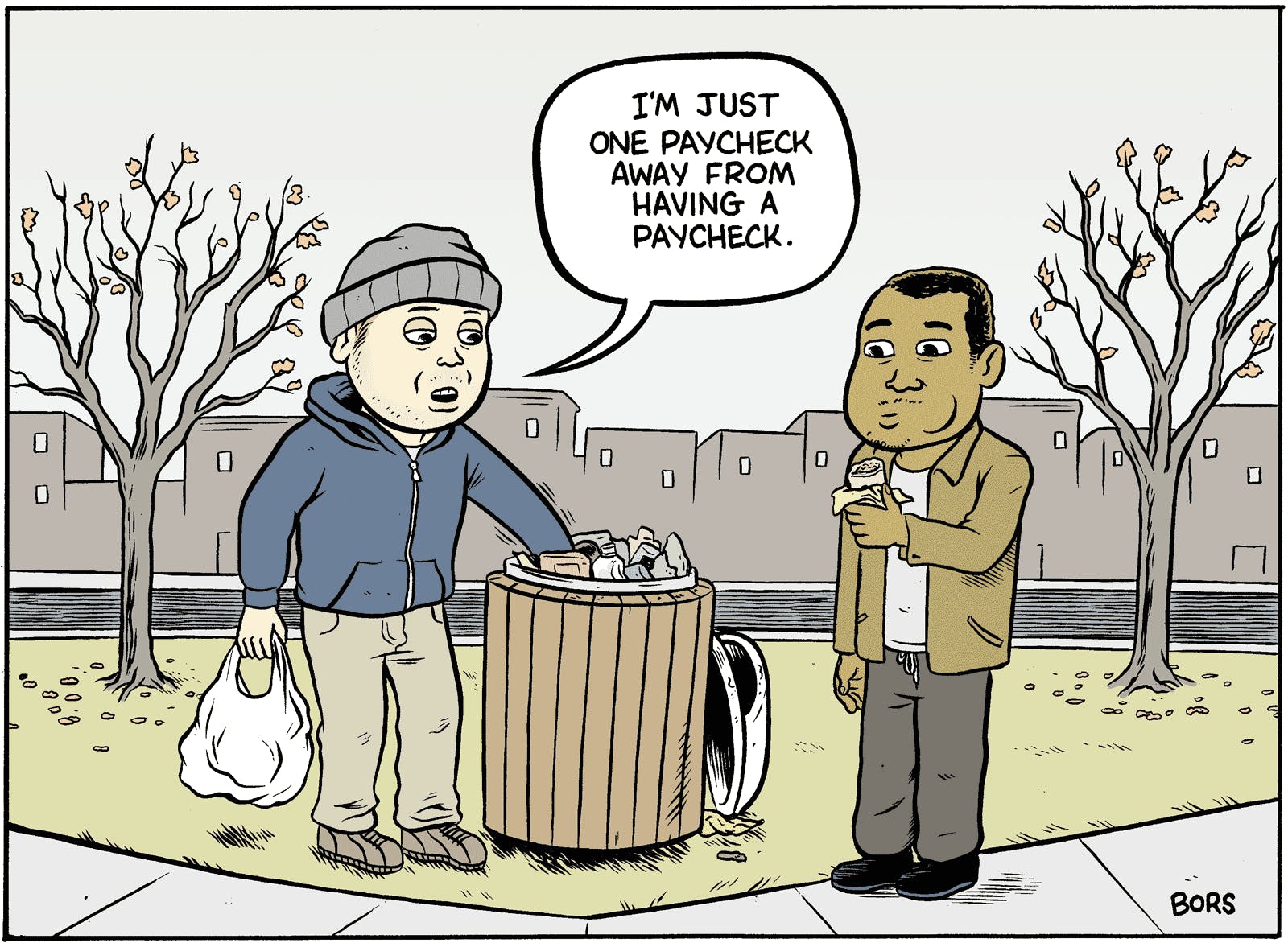 10
[Speaker Notes: We hear a lot about inflation these days. The rule of thumb is, if gas prices go up, so does everything else. But there are some blessings in disguise here. 
Since the onset of the Pandemic, some of our travel habits have changed – no traveling for work, grocery delivery services, Uber Eats is a thing. 
Now that food is more expensive, we can refocus on nutrition needs and reproportion what we eat. Food ads are all around us, and fast food is so costly. Food is at the center of most celebrations, but we have to be smarter about what we consume for our overall health.]
Simple Savings solution
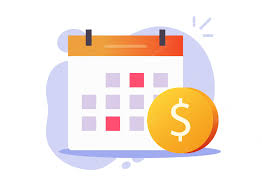 Payday = pay bills
Easy on the extra spending
Limit eating out
Do I need it or want it?
Day before payday = TRANSFER DAY
Payday = start again
11
Saving money with accountability
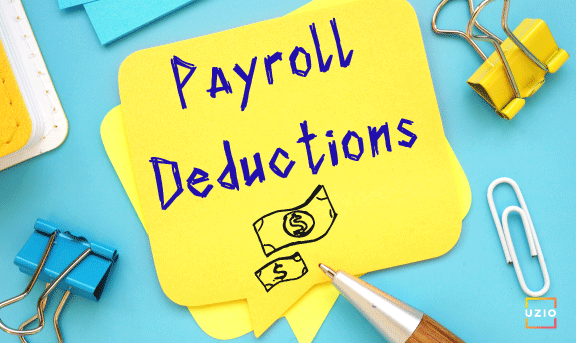 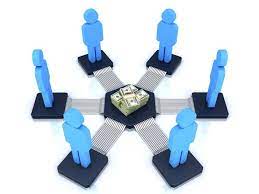 12
Managing funds
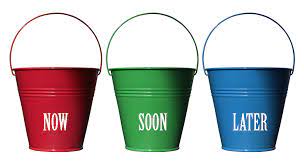 NOW – monthly expenses
	Rent/mortgage 
	Groceries & utilities
SOON – Occasional expenses
	Doctor’s visits
	Auto/home repairs
	3-6 months of income
LATER – Dreams and wishes
	College funds
	Retirement savings
	Vacations
	Bucket-list items
13
Professional Advisors
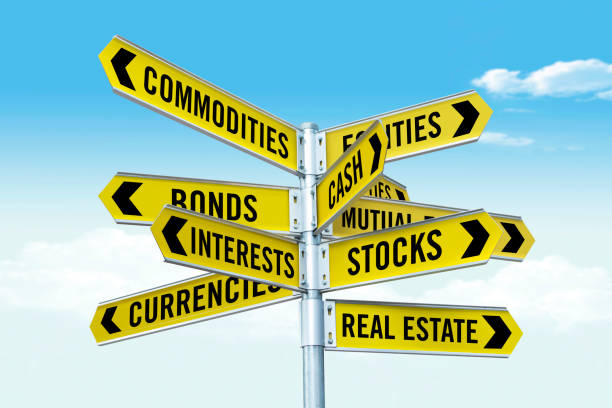 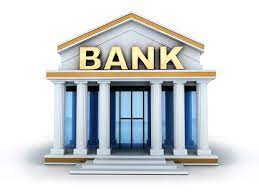 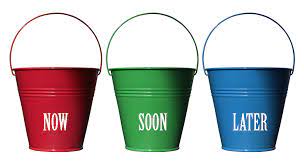 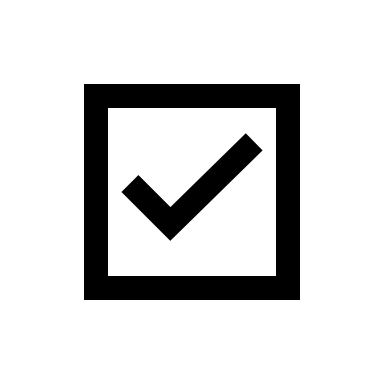 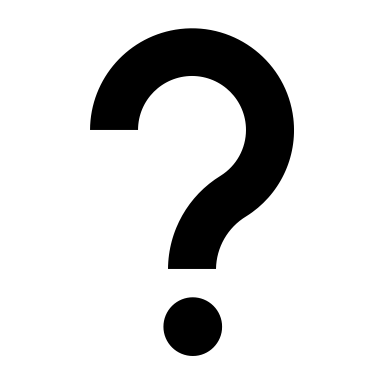 14
Survey Link
15